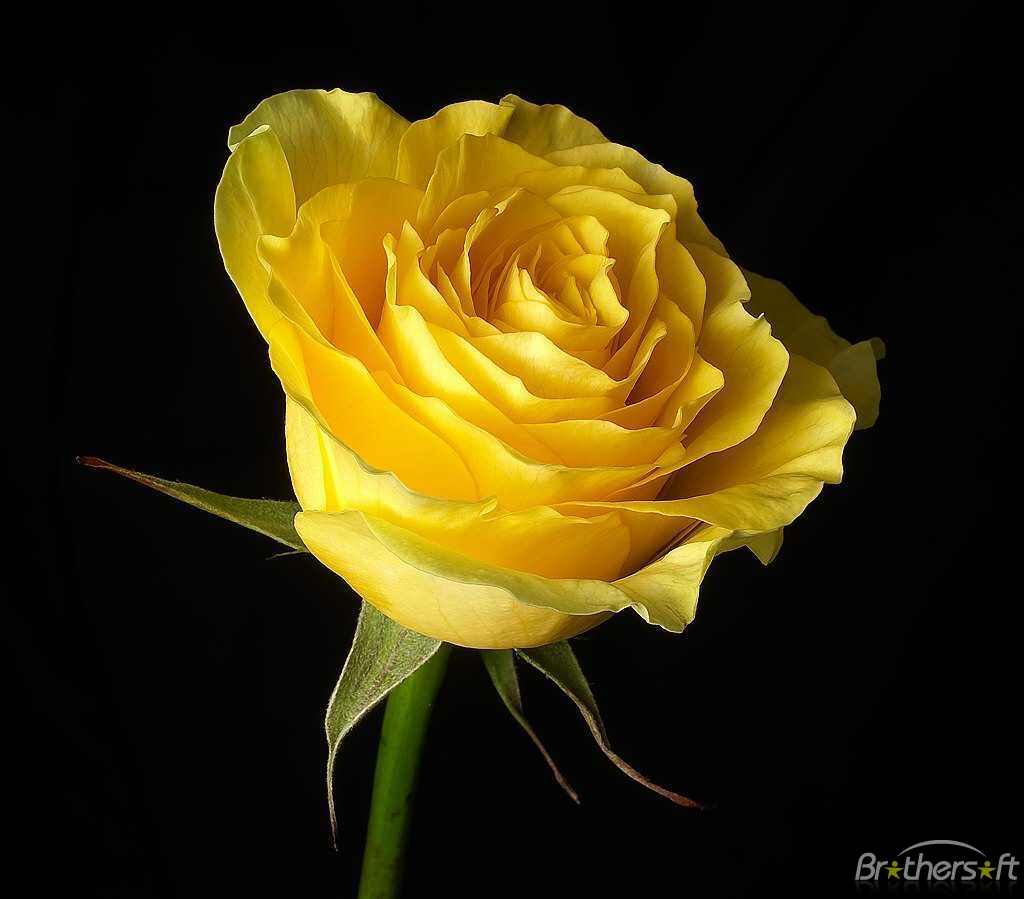 ফুলেল  শুভেচ্ছা
পরিচিতি
মোঃ মাইনুদ্দিন শাহ্‌ (রুবেল)
     সহকারী শিক্ষক (কম্পিউটার শিক্ষা)
 ফুলবন ফাযিল মাদ্রাসা, সদর,দিনাজপুর ।      
           মোবাইল নং- ০১৭২৪-৬৭৮৩৬৫
E-mail: rubelfp05@gmail.com
শ্রেণি – ৭ম
বিষয় – গণিত 
  সময় - ৫০ মিনিট
ধার
শিরোনাম
সমান্তরাল সরলরেখা
শিখনফল
১ । সমান্তরাল সরলরেখা কী তা বলতে পারবে  ।
২ ।   অন্তঃস্হ ও বহিঃস্হ কোণগুলো চিহ্নিত করতে পারবে ।
৩ । অনুরূপ  ও একান্তর কোণের বৈশিষ্ট্যগুলো ব্যাখ্যা করতে পারবে।
M
A
B
অন্তঃস্হ কোণ
অন্তঃস্হ কোণ
C
D
N
ছেদক
M
বহিঃস্হ কোণ
B
A
D
C
বহিঃস্হ কোণ
N
M
অনুরুপ কোণ
A
B
C
D
N
M
B
A
D
C
একান্তর কোণ
N
একক  কাজ
ছেদক কি ?
দলগত কাজ
অনুরূপ ও একান্তর কোণের  পার্থক্য উল্লেখ কর।
মুল্যায়ন
অন্তঃস্হকোণ 
বহিঃস্হকোণ, 
অনুরূপকোণ  ও 
একান্তরকোণ কাকে বলে ?
বাড়ির কাজ
সমান্তরাল সরলরেখাদ্বয়ের ছেদকের একই পাশের অন্তঃস্হ কোণ দুইটি পরিমাপ করে যোগফল বের কর ।
ধন্যবাদ